Урок по теме:
Алкины: получение и свойства
Цели:
Изучить новый класс органических соединений – алкины, рассмотреть физические и химические свойства, способы получения ацетилена
 Способствовать дальнейшему расширению у учащихся научных знаний, формированию научно-теоретического мышления
Совершенствовать умения и навыки в написании формул веществ и уравнений химических реакций.
Химическая разминка
Что такое углеводороды?
Какие углеводороды относятся к непредельным?
Что такое алкины?
 Что такое гибридизация? Виды гибридизации?
Каково строение  молекулы  ацетилена?
Тип гибридизации?
Угол связи?
Длина связи?
Форма молекулы?
Типы  химической  связи?
Что такое π-связь?
Какие виды изомерии характерны для алкинов?
Назовите вещество
CH₃                CH₃     
                     І                     І
CH  ≡    C    —    C    —   C  H  ₂   —   C  H   —    C H  ₃ 
                                        І     
                                       C ₂ H  ₅
Получение алкинов
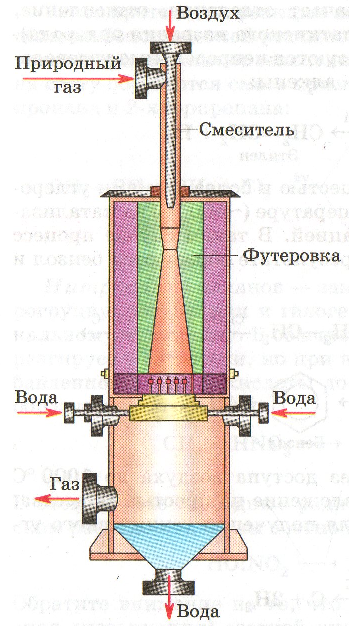 1. Метановый  способ2СН4  →  С2Н2  +  3Н2  (при  t =15000С)
Получение алкинов
2. Карбидный  способ СаС2 + 2Н2О  →  С2Н2  +  Са(ОН)2
3.*Из  дигалогеналканов  спиртовым  раствором  щелочи                                                                      СН3—СН—СН—СН3 + 2КОН → СН3—С ≡ С—СН3 + 2КВr + 2Н2О                 І            І                 Br        Br
Физические свойства
Ацетилен – газ легче воздуха, мало растворим в воде, в чистом виде почти без запаха. Изменения физических свойств углеводородов ряда ацетилена (так же как у алканов и алкенов) подчиняются общим закономерностям: при увеличении относительной молекулярной массы повышается температура кипения веществ.
Электрофильное присоединение
Происходит  в  две  стадии  по  месту  расположения  пи- связи (сначала  разрушается  одна  пи-связь, образуется  алкен, затем  вторая – образуется  алкан).
1. Галогенирование (присоединение  галогенов):
1 стадия.  СН ≡ СН + Br2 (р-р) → СНВr = СНВr; 
                                                     1,2-дибромэтен
2 стадия. СНВr = CHBr + Br2 (р-р) → СНВr2— CHBr2 
                                                1,1,2,2-тетрабромэтан
Суммарное уравнение:
CH ≡CH + 2Br₂→CHBr₂—CHBr₂
Качественная  реакция  на  пи-связь  обесцвечивание  бромной  воды.
Гидрирование
Закончить уравнения реакций.
2. Присоединение  водорода:
    СН ≡ СН + Н2 → Y
1 стадия:   СН ≡ СН + Н2 → X; 
2 стадия:    X + H₂ → Y.
Ответ для реакции гидрирования
Присоединение водорода:
СН ≡ СН + 2Н2 → CH₃—CH₃
1 стадия:   СН ≡ СН + Н2 → CH₂=CH₂; 
2 стадия:   CH₂=CH₂ + H₂ → CH₃—CH₃.
Гидрогалогенирование 

Составить уравнение реакции 1 стадии присоединения хлороводорода.
3.присоединение  галогеноводорода
СН ≡ СН + НСl  → X
Ответ для реакции гидрогалогенирования
СН ≡ СН + НСl  → СН2= СНСl – винилхлорид
Продукт  первой  стадии  винилхлорид  используется    в  промышленности  для  реакций  полимеризации  получают  полимер-поливинилхлорид  (ПВХ) имеет  важное  промышленное  значение.
Гидратация
Реакция присоединения воды в присутствии солей ртути – реакция Кучерова  :
СН ≡ СН + НОН  → СН3—С = О    ацетальдегид
                                              І 
                                              H                                                
! Остальные  алкины  образуют  кетоны
Окисление
1. Горение(закончить уравнение реакции):
С2Н2 + О2 → ?
Ацетилен горит коптящим пламенем, т.к. соотношение атомов углерода и водорода в соединении одинаково.
2.*Обесцвечивание  раствора  перманганата  калия КМnО4 качественная  реакция  на  пи-связь:
СН ≡ СН + КМnО4 → СООН—СООН 
                                  щавелевая  кислота
Реакции  полимеризации
1.*Димеризация:
СН ≡ СН + СН ≡ СН →  СН≡ С—СН=СН2 (CuCl)
                                    бутен-1-ин-3 (винилацетилен)
2.  Тримеризация:
СН ≡ СН + СН ≡ СН + СН ≡ СН  →  С6Н6 бензол         ( t=6000С, катализатор уголь активированный Сакт)
Неоконченный текст
Вещество с формулой C₂H₂ называется ¹ _ _ _ _ .
Он является первым гомологом класса ² _ _ _ _ _.
По агрегатному состоянию это ³ _ _ _ _ _ . С галогенами, водородом, галогеноводородами и водой он вступает в реакции ⁴ _ _ _ _ _ , так как в его молекуле присутствует ⁵ _ _ _ _ _ связь. При взаимодействии с водой в присутствии солей ртути он образует ⁶ _ _ _ _ _. При реакции ⁷ _ _ _ _  из него получается бензол.
            ацетилен  тримеризации   ацетальдегид
             присоединения   тройная   алкинов  газ
Выполните задание
2 уровень
С какими из перечисленных веществ будет реагировать ацетилен: бром, метан, водород, хлороводород? Напишите уравнения возможных реакций, укажите условия их протекания.
1 уровень                                  
Закончить уравнения   реакций:
1. C₂H₂+Cl₂→
2. C₃H₄+O₂→
3. CH ≡ CH—CH₃+HBr→
4. CH ≡ CH—CH₃ + H₂→
Домашнее задание
Выучить конспект по теме: Алкины
2.  Решить задачу: «Найти молекулярную формулу углеводорода, массовая доля углерода в котором составляет 85,7%, относительная плотность паров этого вещества 2 по оксиду углерода (IV) равна 1,593.